למידה בסביבת Pבמסגרת יום חשיפת מגמות
ד"ר רותי ברלדינו
הטכניון
7.3.22
P
PBL ראשי תיבות למספר מתודות שונות:
למידה מבוססת פרויקטים:  Project Based Learning

-   למידה מבוססת בעיה       :  Problem Based Learning

	למידה מבוססת תוצר       :  Product Based Learning
למידה מבוססת מקום             :    PLACE

למידה מבוססת זמן הווה         :   PRESENT

למידה מבוססת נקודות POINNTS  :          

-  למידה מבוססת תוכנית           : PROGRAM
למידה מבוססת חלקים     :  PARTS

למידה מבוססת משחק     :  PLAY

למידה מבוססת אנשים     :  PEOPLE

למידה מבוססת מדיניות   :  POLICY
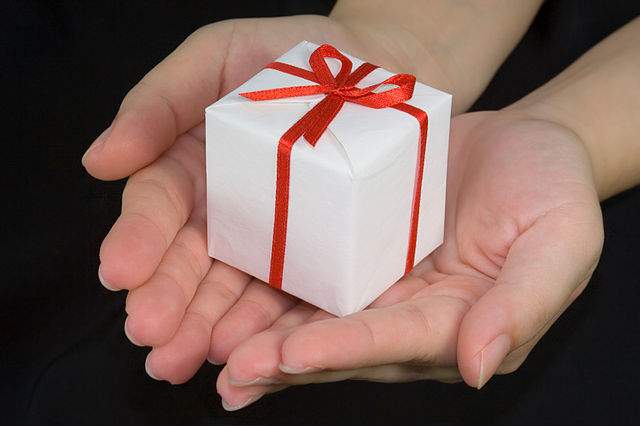 תמונת עתיד עם P
POSSIBLE       (מתקבל על הדעת)

PLAUSIBLE     (אפשרי)

PROBABLE     (סביר)
רקע תיאורטי
השיטה מתבססת על רעיונותיו של וויליאם קילפאטריק, ש"תרגם" בשנת 1918 את רעיונותיו של מורו דיואי לספר בשם "שיטת הפרוייקטים".
שיטה זו דורשת כמה תנאים בסיסיים שעיקרם שינוי מעמדו של המורה:
מורה אוטונומי המעצב תכניות לימודים בהתאם לעניינו ולעניין התלמידים.

למידה פעילה ועתירת חשיבה של התלמידים כשהמורה הופך ממוסר ידע למנחה.
דרכי הערכה חדשות שמעודדות תוצר
   מורכב (פרוייקט). 

תהליכים של למידה חקרנית.

שיתוף פעולה וצמידות אישית.
מאפייני למידה מבוססת פרויקטים ל- PBL   חמישה מאפיינים: ( J. W Thomass    בתוך זוהר 2014)
1.	הנושא מרכזי  בתכנית הלימודים

2.	העבודה מאורגנת סביב שאלה מניעה
       שמובילה את התלמידים לעיסוק במושגים
       ותהליכים מרכזיים בנושא הנלמד.
3.	העבודה כוללת חקר והבניית ידע

4.	התהליך מנוהל על ידי התלמידים אשר
       אחראים לבחור, לתכנן ולנהל את מהלך
       העבודה. 

5.	התהליך אותנטי ורלוונטי. עוסק בבעיות
       הקשורות לעולם האמיתי וכאלה שלתלמידים
       אכפת מהן.
שלבי תהליך למידה מבוססת פרויקטים
1.	בחירת נושא מתוך תכנית הלימודים הנדרשת

 הנושא יהיה כזה שירתק את המורה, שיהיה רלוונטי 
    לתלמידים (קשור לעולמם ולבני גילם), נושא שמעסיק
    את הקהילה (בית ספר, שכונה, עיר) או מהווה אתגר
    מהעולם החיצוני (תעשיה, חברה, אקטואליה וכד').
2.	חקר שיטתי - התלמידים יוזמים תהליך חקר
       שיטתי המתמקד בשאלה או בבעיה מורכבת 
       ואותנטית לקראת תוצר משמעותי. 

3.	איסוף חומרים ומקורות מידע ותכנון לוח
       הזמנים.
4.	הכנת תוצרים ברמה גבוהה תוך רכישת כישורים 
       של המאה ה- 21:  עבודת צוות, סיעור מוחות,
      תקשורת, פרזנטציה בפני קהל ועוד.

5.	הצגה פומבית בפני קהל  POL 

        (of learning  (presentation

       בחירת הקהל נעשית על ידי התלמיד תוך כדי דיאלוג 
       ועריכת רפלקציה על כל התהליך.
חשוב לציין שה -   PBL איננו ה"קינוח" של
   הלמידה, אלא הלמידה העיקרית. 
   מעבר לחוויה שבתהליך, התלמידים מתמודדים 
   עם משימות אינטלקטואליות הכוללות קריאה,
   חקר, כתיבה והצגה בפני קהל בתכנים שהינם 
   חלק בלתי נפרד מתכניות הלימודים.
הערכה בדרך ה - PBL
איננה מתייחסת רק  לתוצרי תהליך הלמידה אלא גם
    לתהליך הלמידה. 

בתהליך זה ישנם שלבים כרונולוגיים, וכן תהליכים
   רוחביים המתרחשים לכל אורך הדרך ומלווים בהגשת
   טיוטות מרובות, תהליכי רפלקציה ומשוב מקדם.
על כל אלה לבוא לידי ביטוי בהערכה הכוללת של הפרויקט.

בכל שלב בתהליך תהיה התייחסות לשלושה מרכיבי הערכה: 
   ידע
   מיומנויות 
   הרגלים 
 ימ"ה (המכון לחינוך דמוקרטי, 2014 ).
ידע
בקיאות במושגים ותהליכים מרכזיים בתחום
   הדעת (תכנית הלימודים), גישות מרכזיות,
   תיאוריות, פרשנויות.

	בקיאות והכרות עם ידע מעולם התוכן בו
   עוסק הפרויקט.
מיומנויות
המיומנויות נחלקות לשלושה סוגים:
1.	מיומנויות ייחודיות לתחום הדעת (ניתוח יצירה 
        ספרותית, ניתוח השפעות היסטוריות וכד')
2.	מיומנויות העוסקות בפיתוח תהליכי חשיבה מסדר
        גבוה
- 3.  שימוש עקבי באסטרטגיות חשיבה תומכות.
3.	מיומנויות הקשורות בתהליך הלמידה:
מיומנויות תקשורת: כתובה (לסוגיה הרבים), 
    מדוברת (מול קהל), 
    תקשורת ברשת
    תקשורת לא מדוברת. 

 מיומנויות שימוש בכלים טכנולוגיים שונים לייצוג מידע: 
    שימוש מתקדם בתוכנות כגון וורד, אקסל, מצגות, סרטים, בלוגים
    ואתרים אישיים לסוגיהם.
3.	מיומנויות הקשורות בתהליך הלמידה:
-  מיומנויות של איסוף ועיבוד מידע: 
     שליפה, ארגון, ניתוח, הערכת מקורות המידע,
     עיבוד דיגיטאלי של מידע (עיבוד סרטים, 
     עיבוד גרפי, עיבוד מספרי).
מיומנויות חקר והצגת ממצאי החקר: 
    מיזוג טקסטים, חקר השוואתי, כתיבה אקדמית,
    הצגת מסקנות ותובנות.

 	מיומנויות הקשורות בעולם התוכן של
      הפרויקט 
       (עריכה/ צילום/ ציור/ פיסול/ המחזה) הרגלים – 
       היבטים אישים ובינאישיים
הרגלי התנהגות: אחריות, עקביות, דוגמה אישית,
    שאיפה למצוינות, הקשבה לזולת, עמידה ביעדים
    אישיים, עמידה במצבי תסכול, נקיטת עמדה, ניהול זמן,
    אתיקה, אמפתיה, אחריות חברתית, עבודת צוות, מתן
    משוב לחבר.

	הרגלי חשיבה: בעיקר יכולת רפלקטיבית של הלומד 
    על עצמו כאדם/ כלומד  – לקראת מודעות עצמית
    ופיתוח חשיבה ביקורתית.
לסיכום, בהערכת פרויקט יש לבחון האם הוא עומד בקריטריונים הבאים:
מ - משמעות בעולם האמיתי - אותנטיות ורלוונטיות, 
               למידה שניתן ליישם גם אחרי הפרויקט, 
                יישום  של מיומנויות שנרכשות תוך כדי עבודה,  
                כמו עבודת צוות, פתרון בעיות, תקשורת בין אישית,
                פרזנטציות . 
ח - חקר פעיל - למידה שדורשת תנועה אקטיבית, 
                גילוי אקטיבי  גם מחוץ לכיתה כמו מחקר, קשר לקהילה,
                התמחות.
מ - מבוגר משמעותי/ מוביל - במהלך הפרויקט יפגשו   
             התלמידים עם מומחים מעולם התוכן בו עוסק הפרויקט.

א - אקדמי - מאמץ אקדמי, חיבור לידע נרכש מתוך תכנית
            הלימודים ומחוץ לה.
ה - הערכה - הפרויקט ישלב כלי הערכה מגוונים ומותאמים
               לידע, למיומנויות ולהרגלים (י.מ.ה) אליהם נחשפים
               הלומדים במהלך עבודתם בפרויקט. 
 
(בעיר חולון נתנו לראשי תיבות להערכת הפרויקט= מחמא"ה)
https://www.youtube.com/watch?v=L6vBiFxeQCs
Project Based Learning
https://www.youtube.com/watch?v=LMVkjBYWQos
למידה מבוססת פרויקטים בבית ספר בהוואי
https://www.youtube.com/watch?v=XnrOis3l9oU
דוגמאות ל- PBL אייל רם בבית ספר בסן דייגו- למידה בין תחומית

https://www.youtube.com/watch?v=0iNpew_hW28
למידה בסן דייגו
למידה מבוססת מקום- בתל אביב
תל-אביב-יפו - למידה מבוססת מקום - פסח 2014 - YouTube
סרט היסטורי אמריקאי לגבי פאי
https://www.youtube.com/watch?v=bLEUlvRi8m8
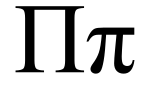 מקור השם
האות היוונית {\ displaystyle \pi }\pi משמשת כסמל שבו משתמשים לייצוג היחס בין היקף המעגל לקוטרו משום שזו האות הראשונה במילה היוונית "περίμετρος" )פרימטרוס) שמשמעותה היקף. 
השימוש המתועד הראשון של השימוש בסימון זה נמצא בספר Synopsis Palmariorum Matheseos"  או "תצפית הישגי המתמטיקה" של המתמטיקאי הוולשי ויליאם ג'ונס מ-1706. 
בשימוש מתמטי, האות הקטנה {\displaystyle \pi }\pi מובדלת מהאות הגדולה {\displaystyle \Pi }\Pi , שמשמשת לציון מכפלה.
למידה בסביבת P
להתחיל בלמידה בסביבת פנסיה- PESION
משחק
נקודת מבט
תוכניות
אנשים ומחשבים
אנשים בסכסוך
פאי
פאי (על פי החלטת האקדמיה ללשון העברית: תַּמְלִיא)
הוא מאפה העשוי בתבנית עגולה, בעלת דפנות נמוכות. הפאי ממולא במילויים שונים, מלוחים או מתוקים, כגון בשר, דגים, ירקות, פירות, גבינה, קצפות, שוקולד, רפרפת, אגוזים ומרכיבים נוספים.
https://images.app.goo.gl/Q2HNiGY8VxUX7oRa6